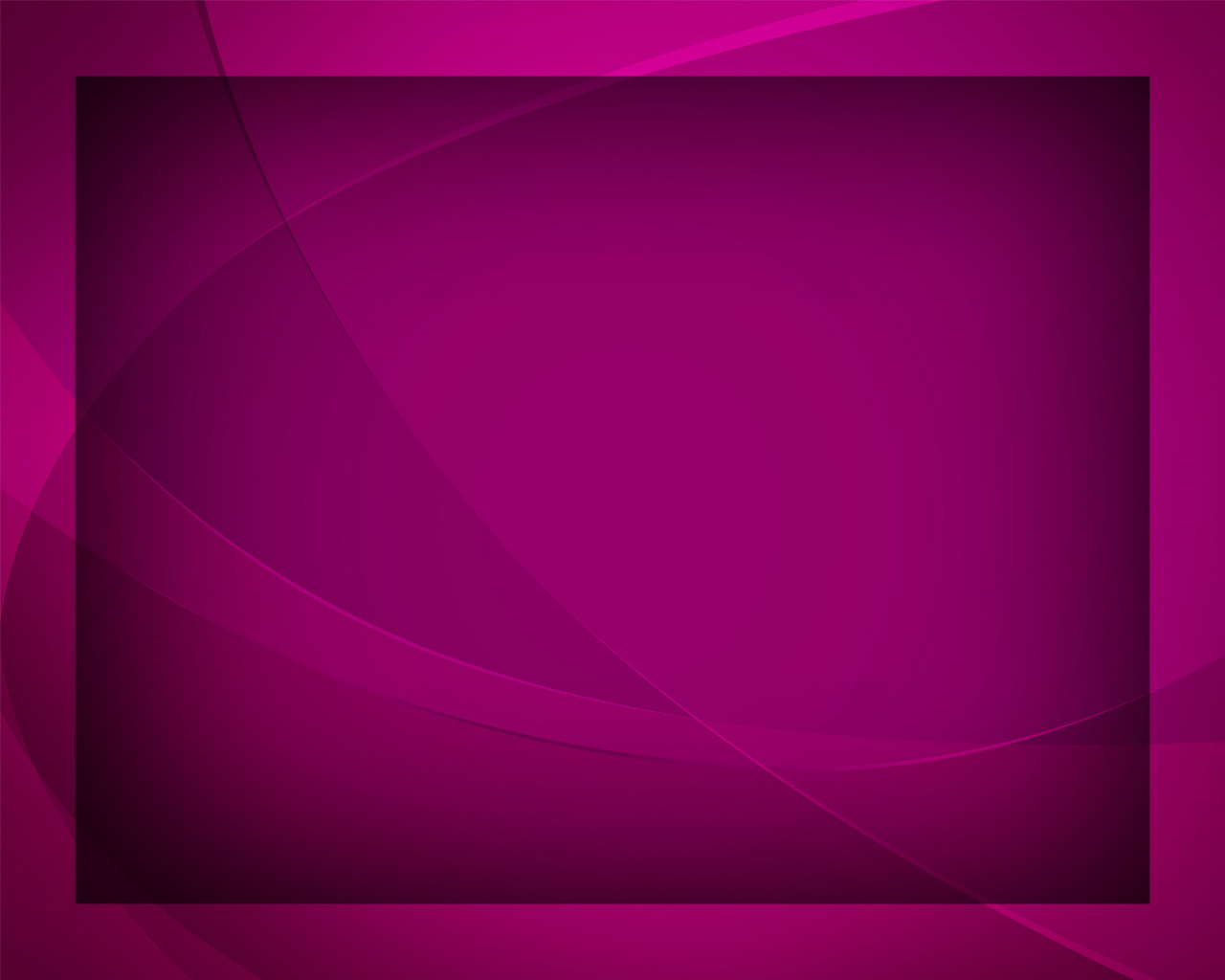 Божью милость и прощенье
Гимны надежды №175
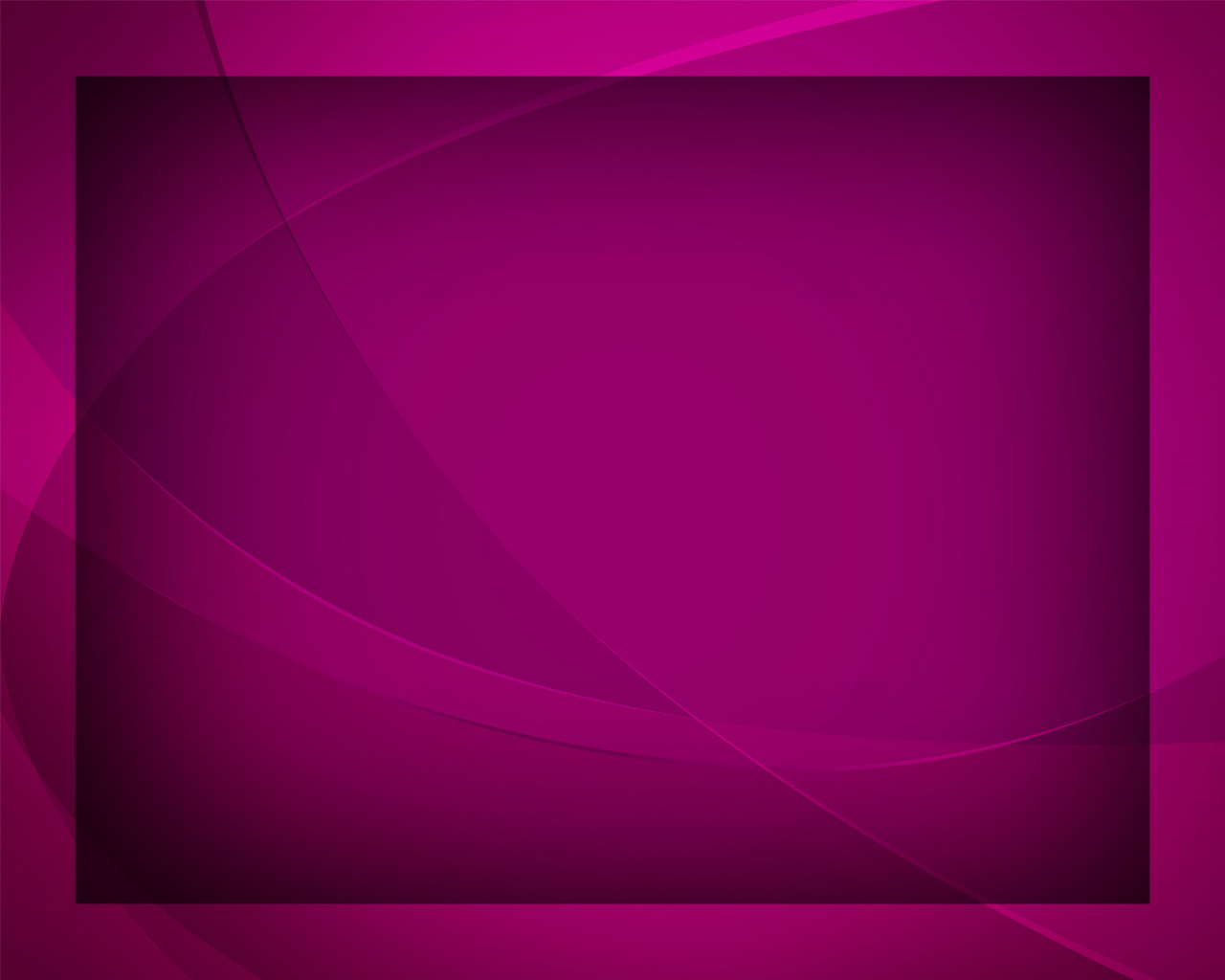 Божью милость 
и прощенье 
Предлагает Иисус!
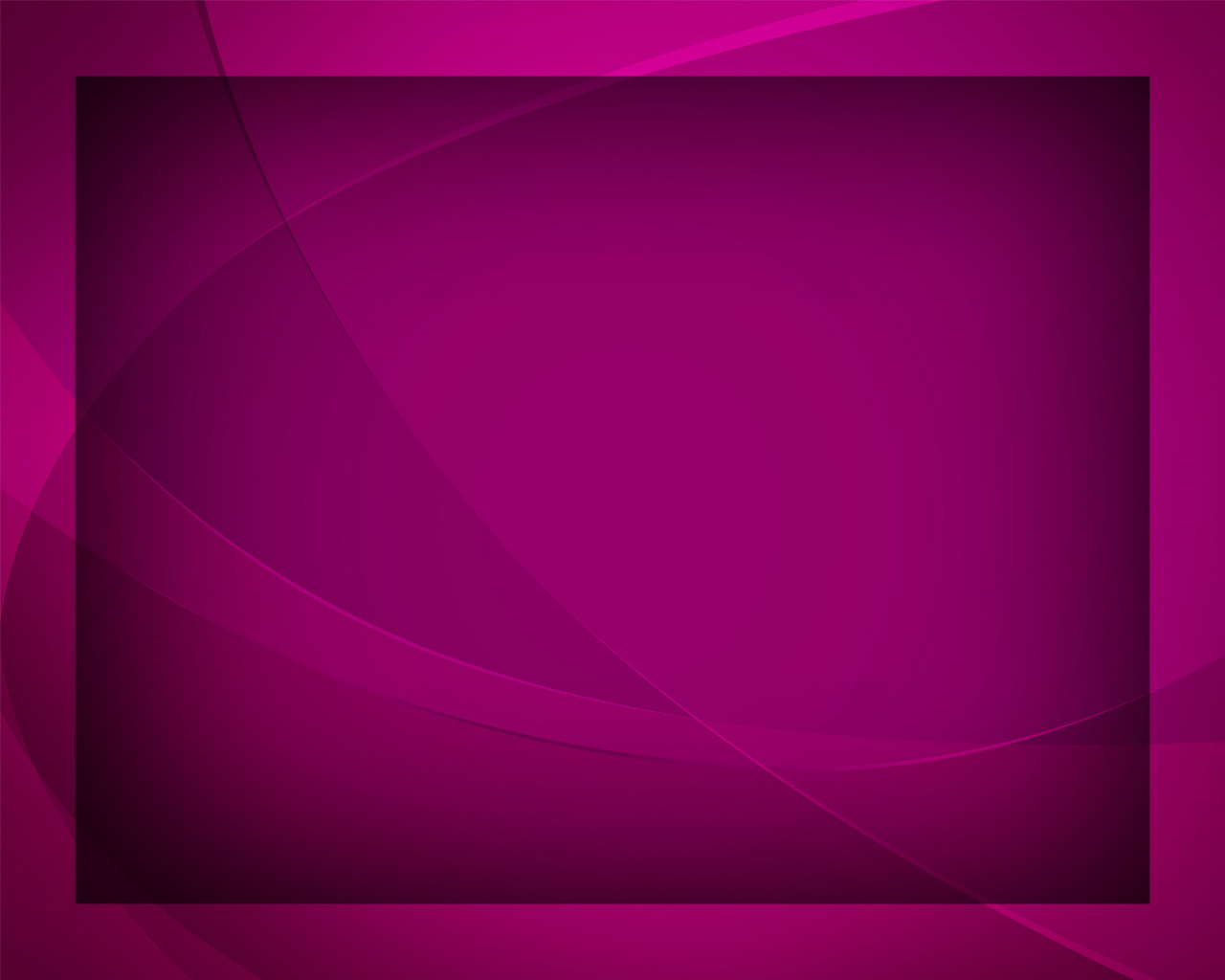 Любит Он тебя безмерно, 
Нет нежнее
 этих уз.
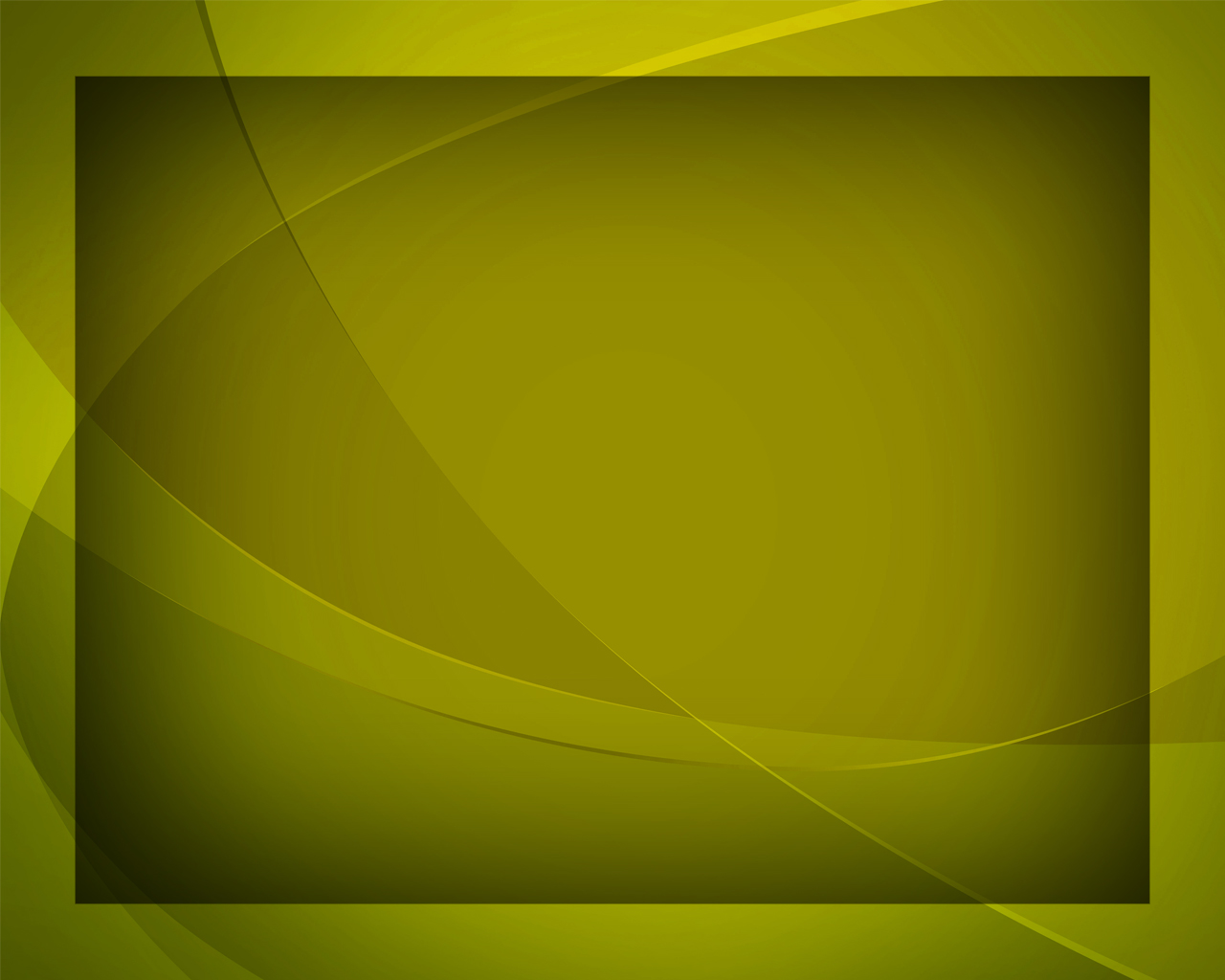 О, приди, 
тебя Он ждёт!
Всё простит Он, 
всё поймёт.
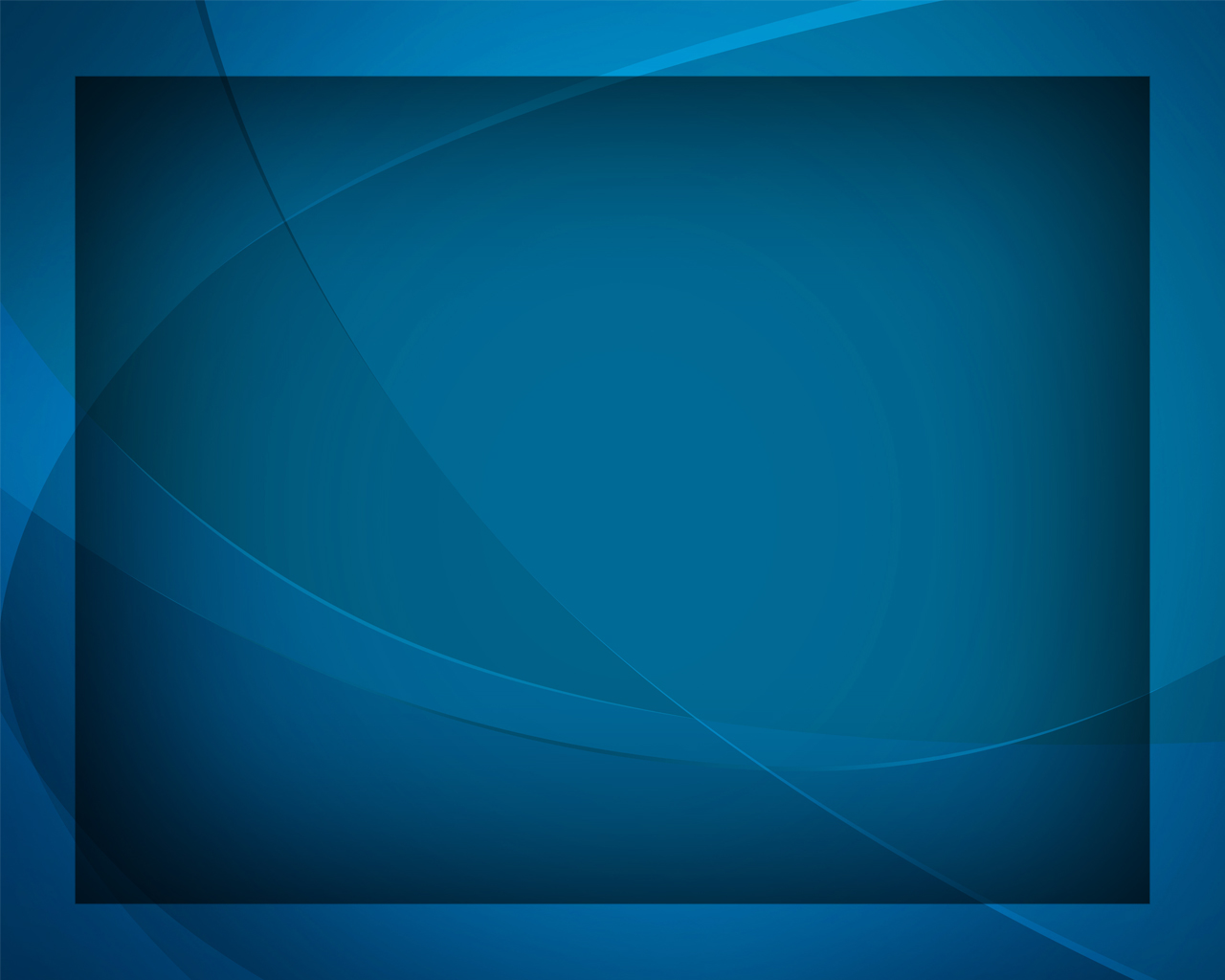 Необъятна Божья милость - 
Смоет самый тяжкий грех,
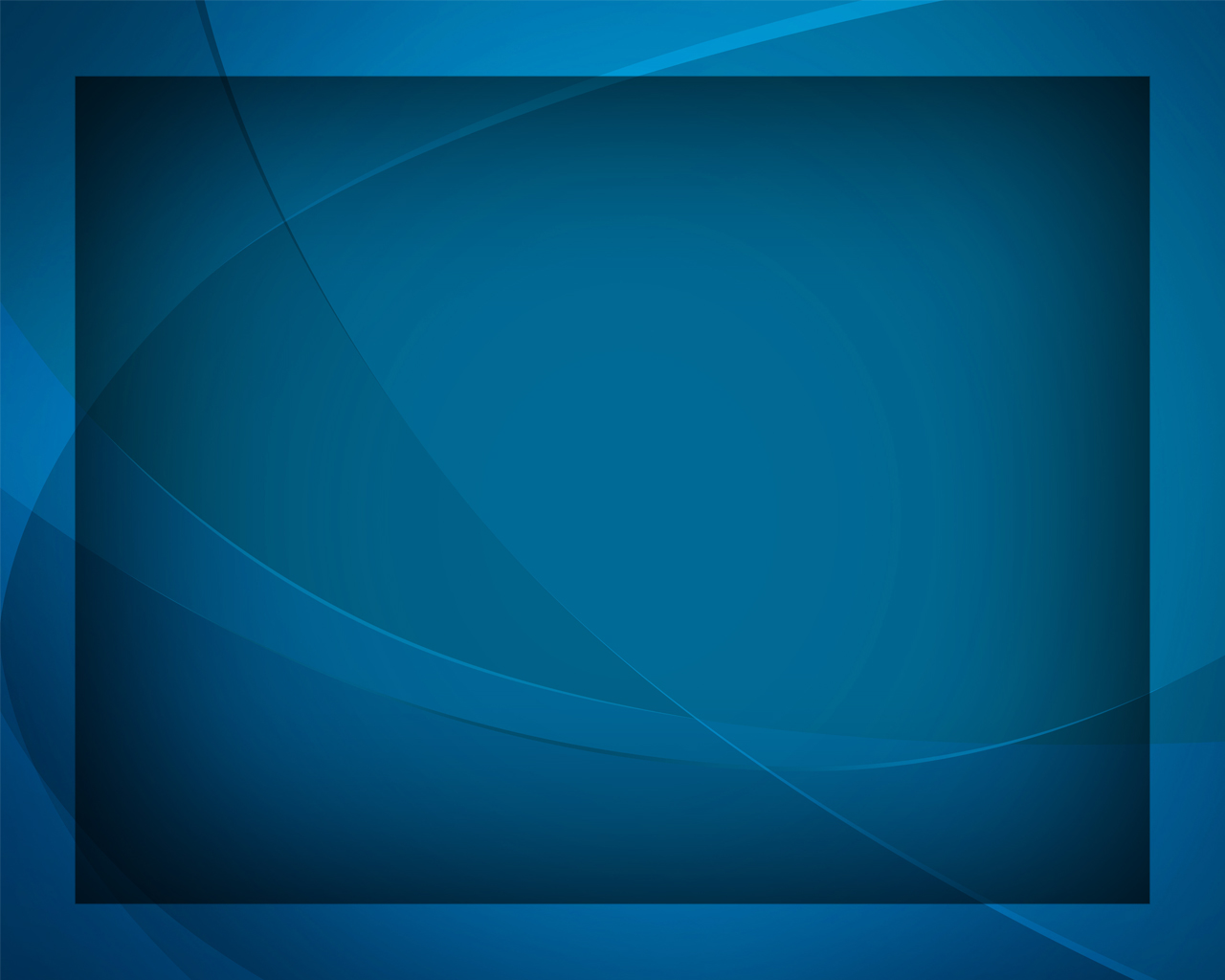 Никого не отвергает - 
Благодать объемлет всех.
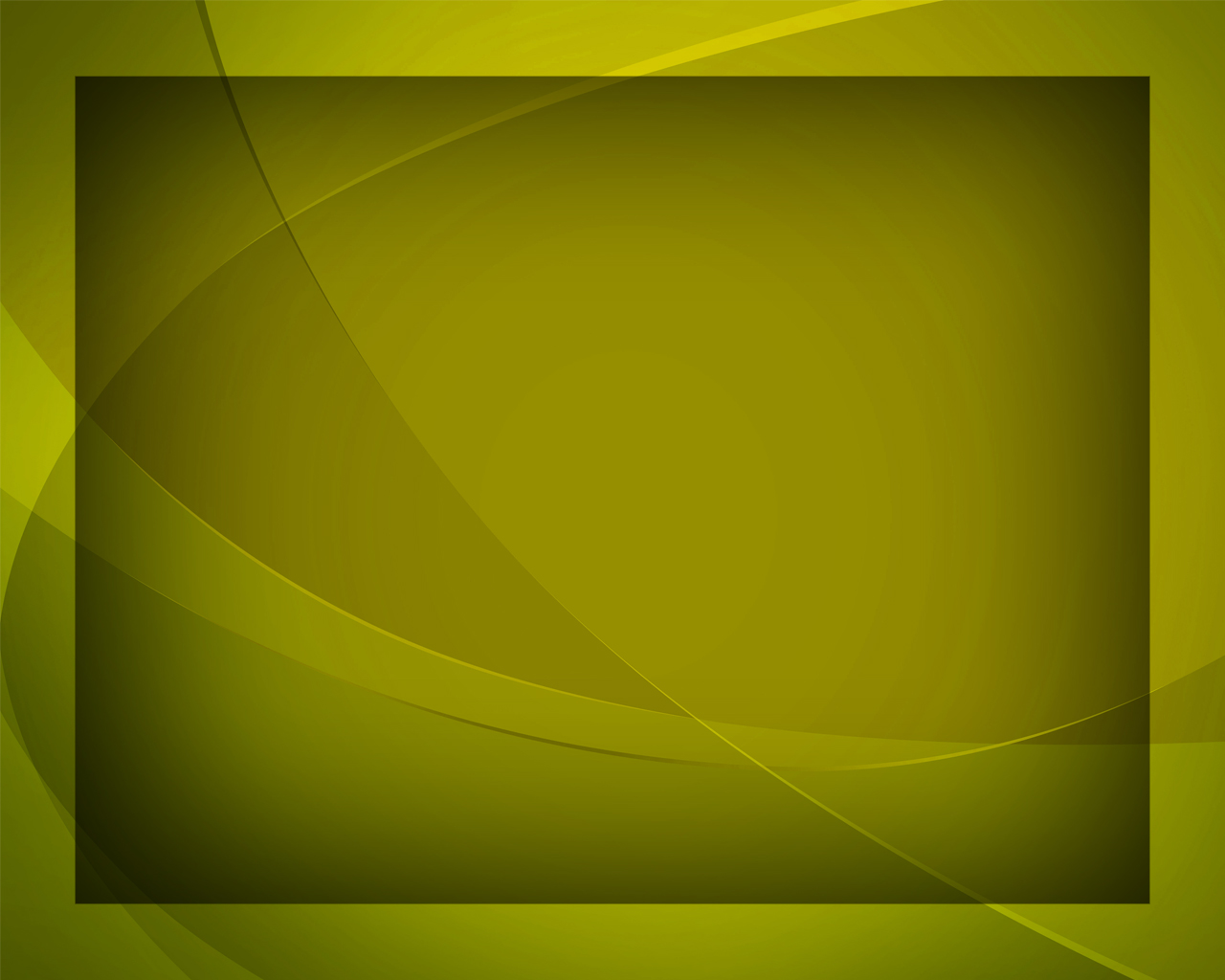 О, приди, 
тебя Он ждёт!
Всё простит Он, 
всё поймёт.
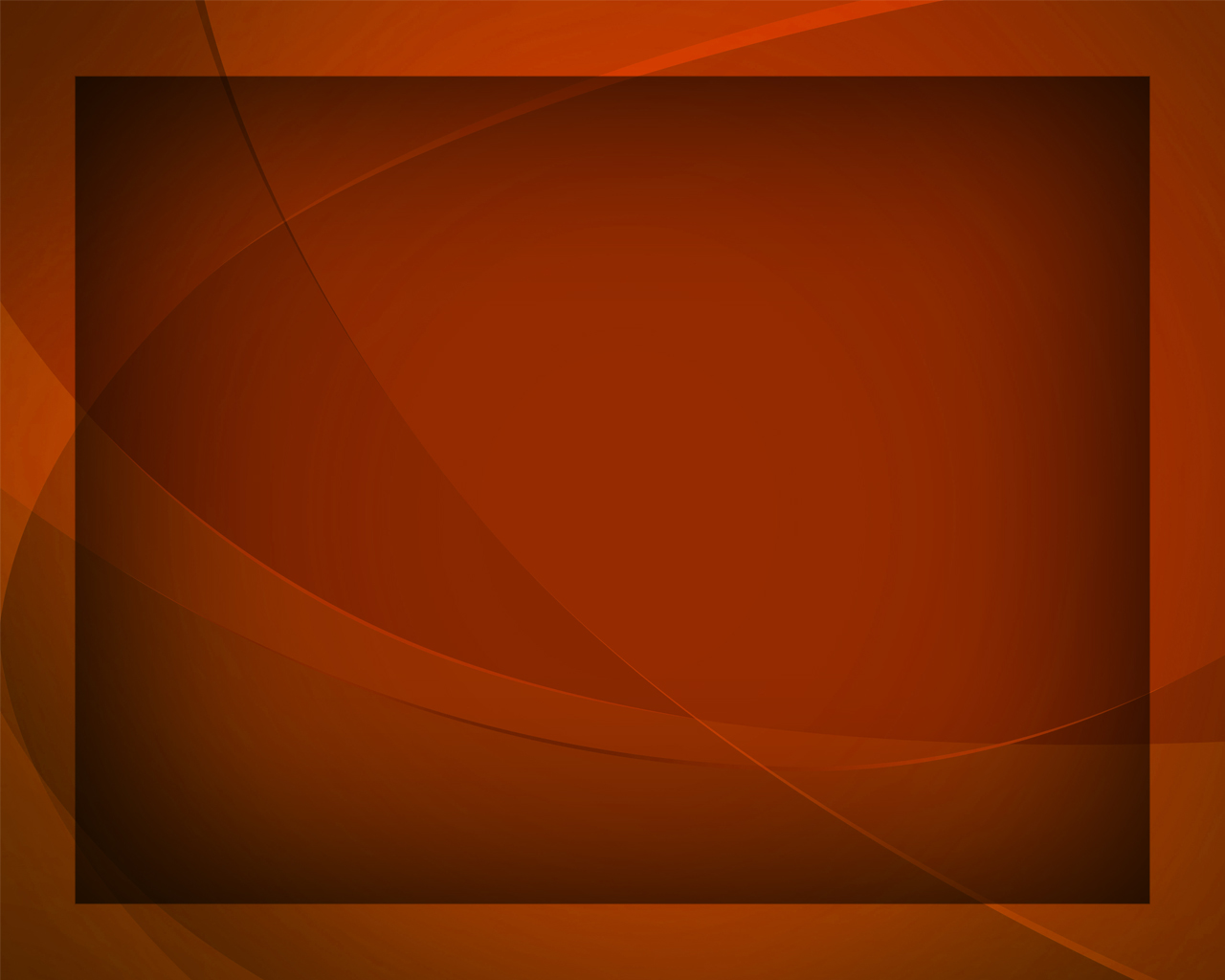 Преклонись пред Ним в смиренье, 
Если духом изнемог,
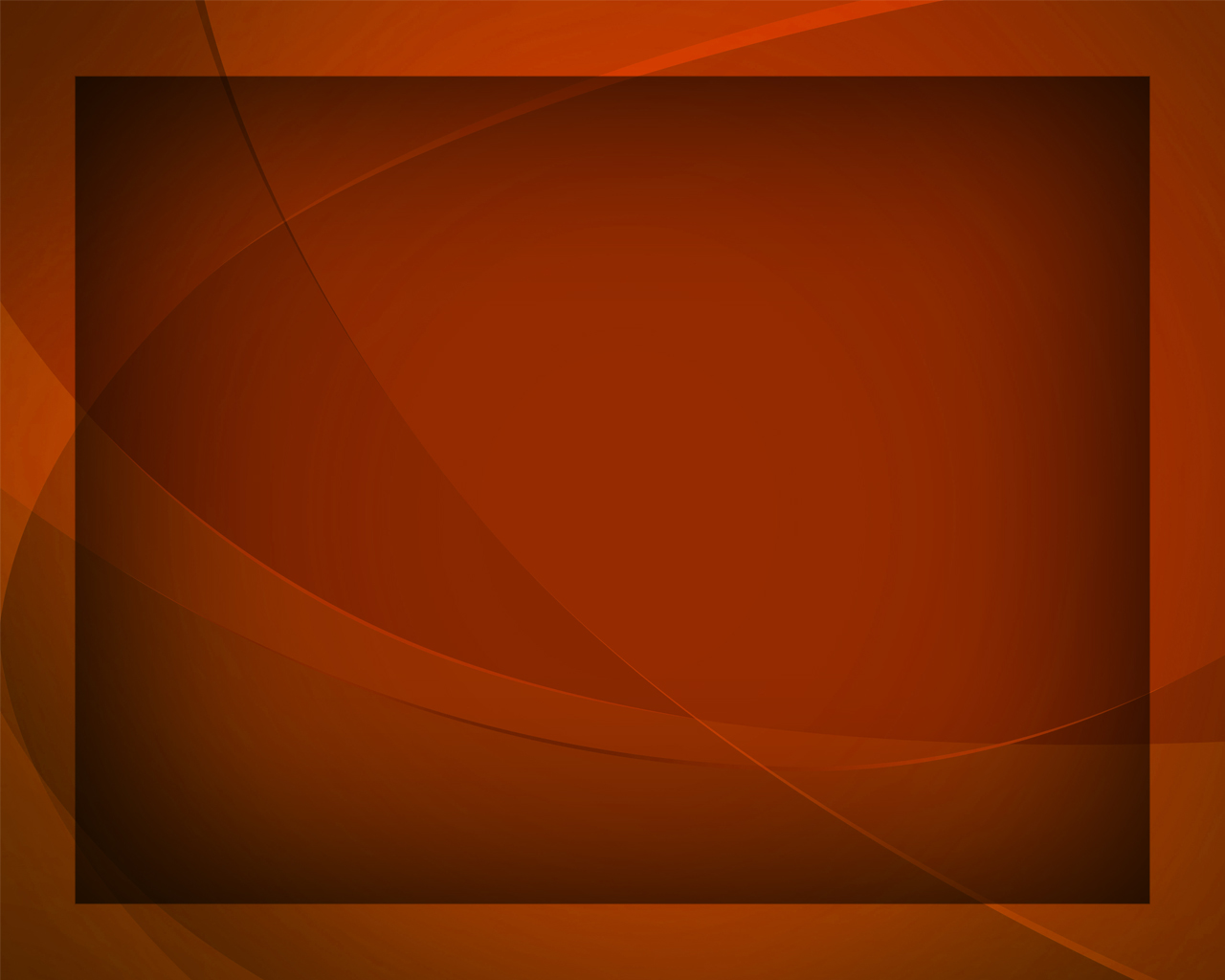 Он поднимет, 
Он утешит - 
Многомилостив наш Бог.
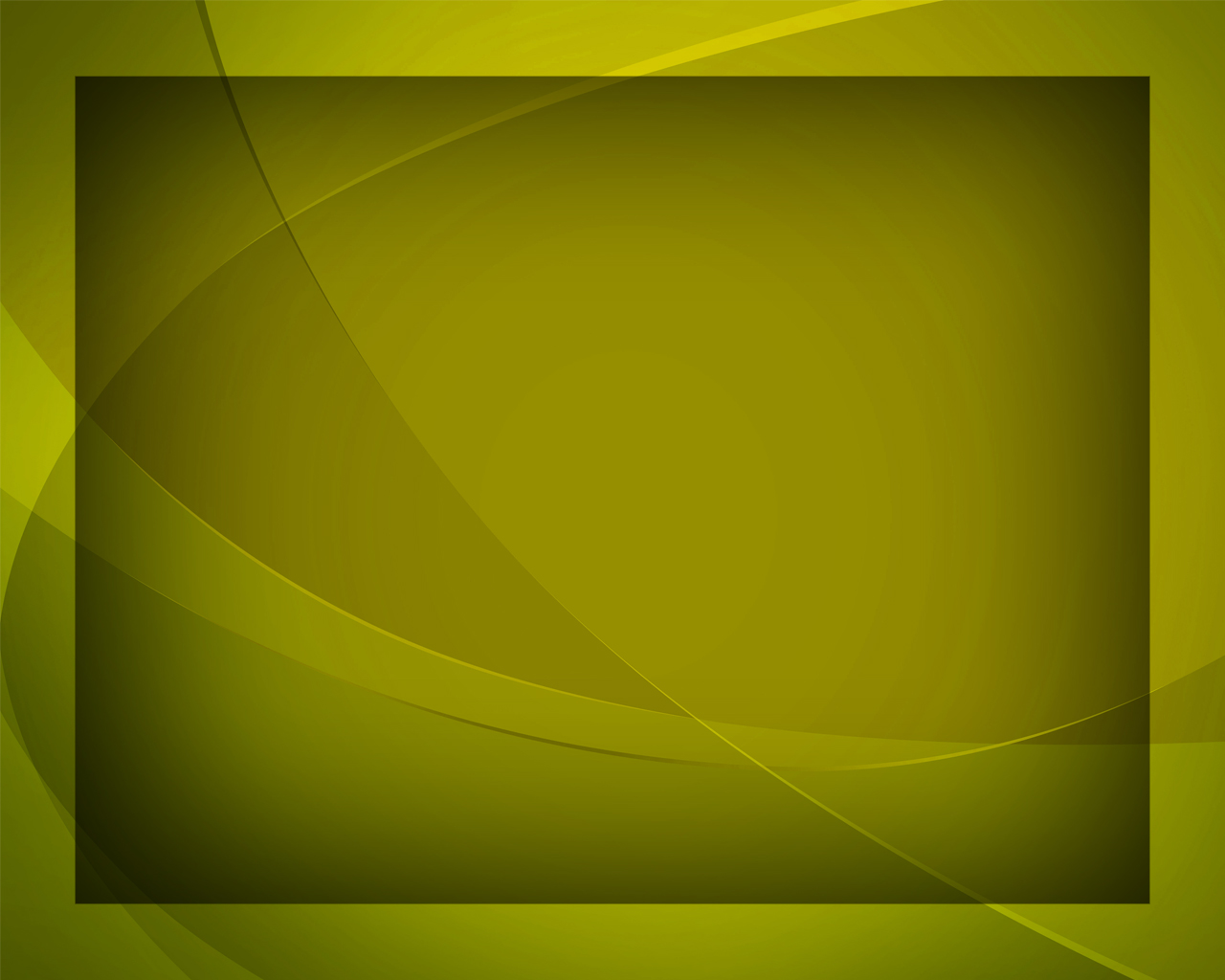 О, приди, 
тебя Он ждёт!
Всё простит Он, 
всё поймёт.
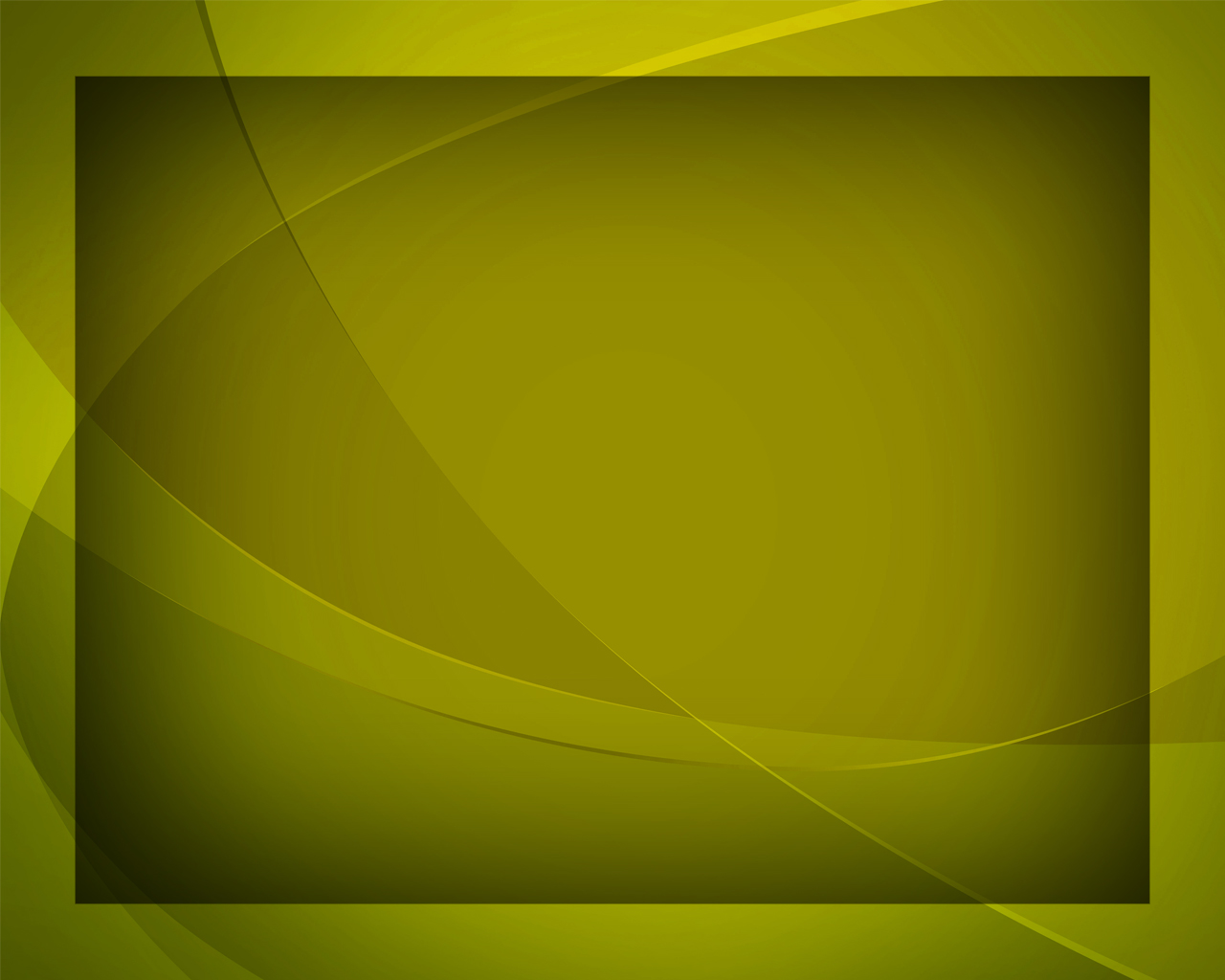